16
VEHICLE IDENTIFICATION AND EMISSION RATINGS
Objectives
The student should be able to:
Identify a vehicle.
Interpret vehicle identification numbers and placard information.
Interpret vehicle emissions and emission control information.
Read and interpret casting numbers.
Locate calibration codes.
Parts of a Vehicle
Left Side of the Vehicle–Right Side of the Vehicle
Refer to left and right as if driver is sitting behind steering wheel
Left side (including components under hood) is on driver’s side
Front and Rear
Vehicle Identification Number
VIN
Found on the dash in front of the driver, the frame, the engine, the transmission and on the paperwork.
Started being used in the US in 1954
NHTSA required all cars have a 17 number VIN in 1981
1994 required all frequently stolen parts be marked with the VIN
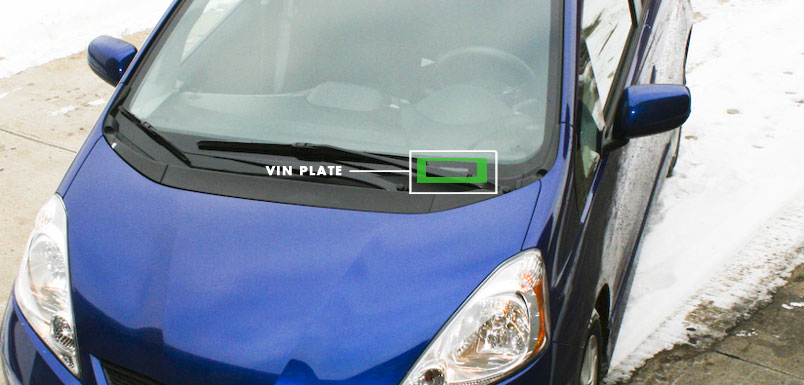 The first three charactersThe WMI
The World Manufacturer Index was adopted in 1977 and revised in 1983
1st character is a world region
2nd character is a country
3rd character is a manufacturer
Some big American manufacturers use their own 2nd and third numbers
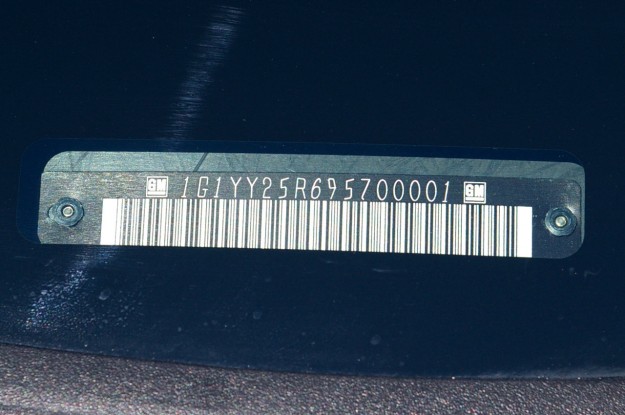 Examples
SAJ – S=Europe, A=UK, J=Jaguar
1G2 – United States, General Motors, Pontiac
1FT – United States, Ford, Truck
3FA – Mexico, Ford, Passenger car
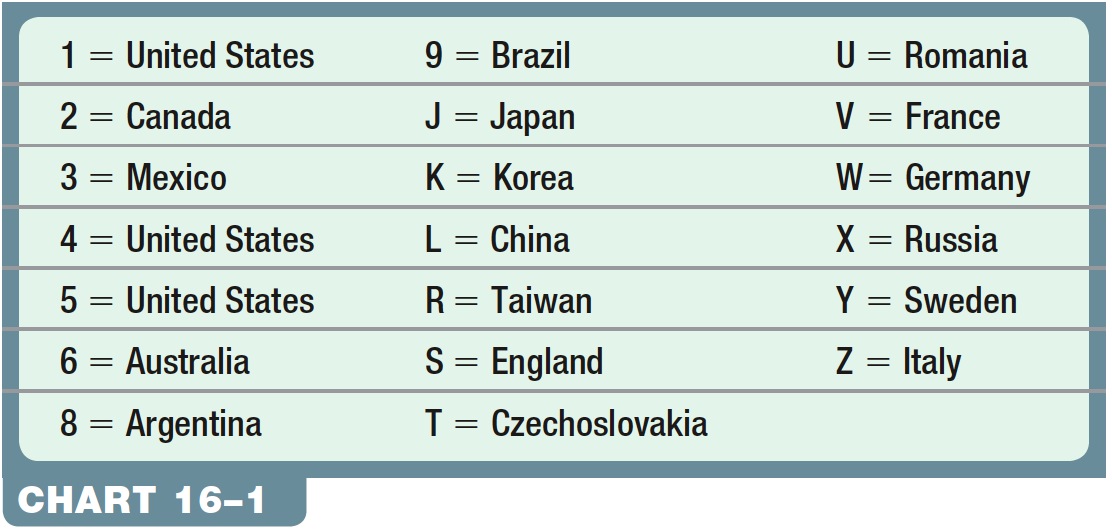 The next 4
4-7 are manufacturers specific codes. 
Many use the numbers for body type – coupe, sedan, convertible
Transmission and engine configurations are also common
Trim levels are sometimes included
8th
Very often the Engine Code
Very important to ordering parts and finding out if your car has one type of engine or not.
Check digit
Can only be 0-9 or X
Big Number 10
Vehicle Model year. 
Any time after Jan 1, the next model year can come out.
Most model years start in September of the previous year.
A=1980 Y=2000 no I, O, or Q used.
2001 and on is numerical starting with 1
Chart 16-2    VIN Year Chart (The Pattern Repeats Every 30 Years)
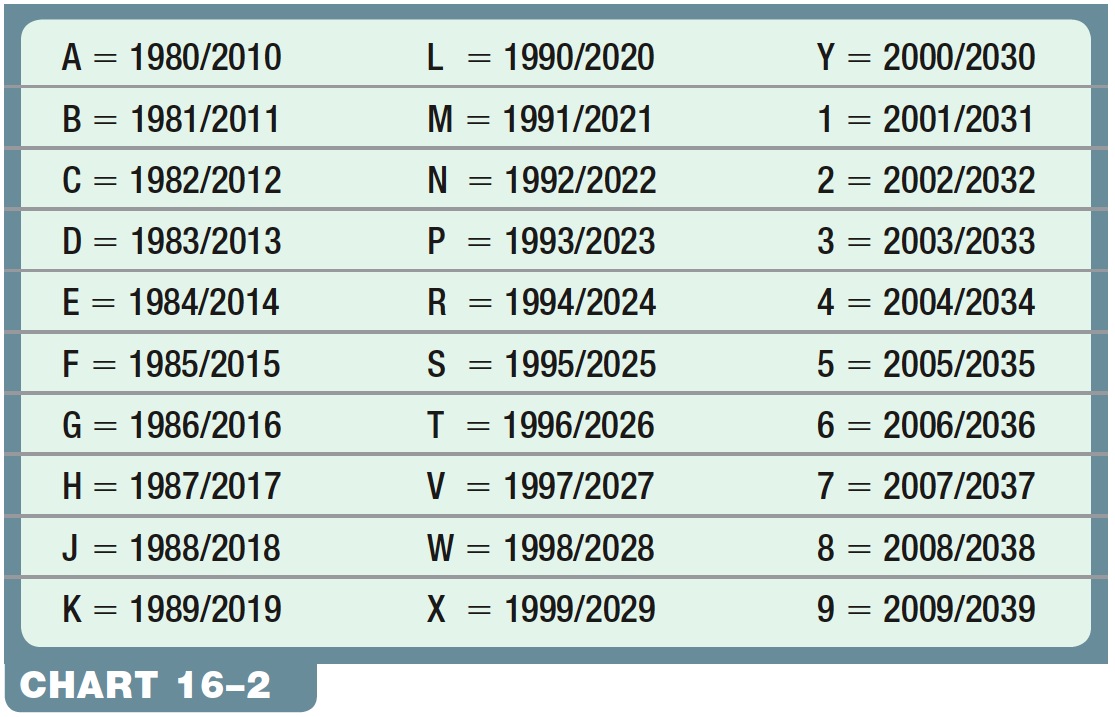 [Speaker Notes: Chart 16-2    VIN Year Chart (The Pattern Repeats Every 30 Years)]
11th character
Vehicle assembly plant

Ford’s G plant is the Chicago, IL plant
12-17
Sequential build numbers

Might not start with 0. Many start with a different first digit.
1FAFP90S55Y400001
1=NA	 F=Ford	 A=Passenger car
F = Active seat belts, 2 air bags
P90 = GT base model
S = 5.4L DOHC Supercharged 500 hp
5 check digit
5= 2005 model year
Y = built in Wixom, MI
400001 = 1st car off the production line
First car sold to the public was number 400010. It sold at auction for $557,500.
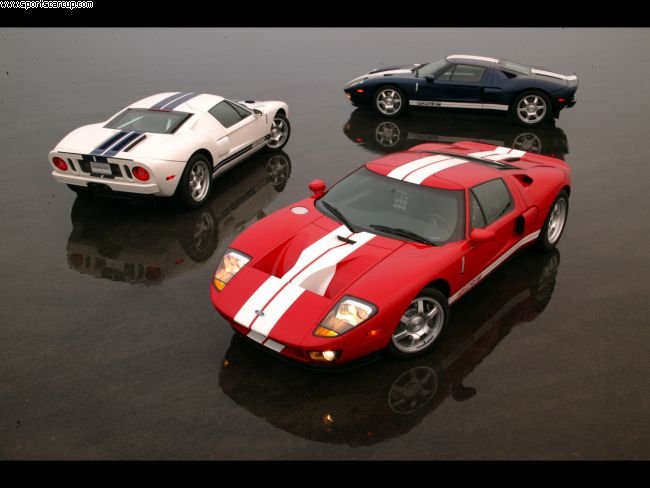 Door sticker - Important info
Date of manufacture
Tire type and pressure
GVWR
Paint, options, axle ratio, transmission type, interior trim etc.
www.myf150.com/howto/decode.php
Figure 16-2    A VECI label on a 2008 Ford.
1 -Exterior Paint Code 
2 -Region Code 
3 -Domestic SpeciaOrder Code 
4 -Wheelbase Code 
5 -Brake Code 
6 -Interior Trim Code 
7 -Tape/Paint Pinstripe Code 
8 -Radio Code 
9 -Axle Code 
10 -Transmission Code 
11 -Spring Code
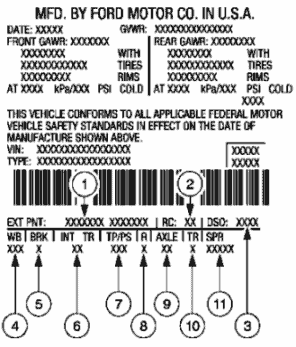 [Speaker Notes: Figure 16-2    A VECI label on a 2008 Ford.]
Emissions sticker
Engine size
Engine code name or family name
Timing adjustment procedures
Vacuum diagrams
What emissions regulations it conforms to
Figure 16-2    A VECI label on a 2008 Ford.
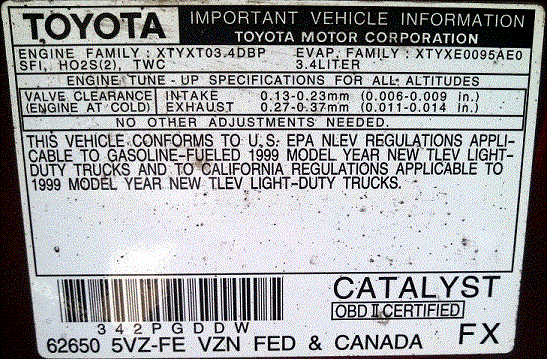 [Speaker Notes: Figure 16-2    A VECI label on a 2008 Ford.]
Figure 15-1    The owner’s manual has a lot of information pertaining to the operation as well as the maintenance and resetting procedures that technicians often need.
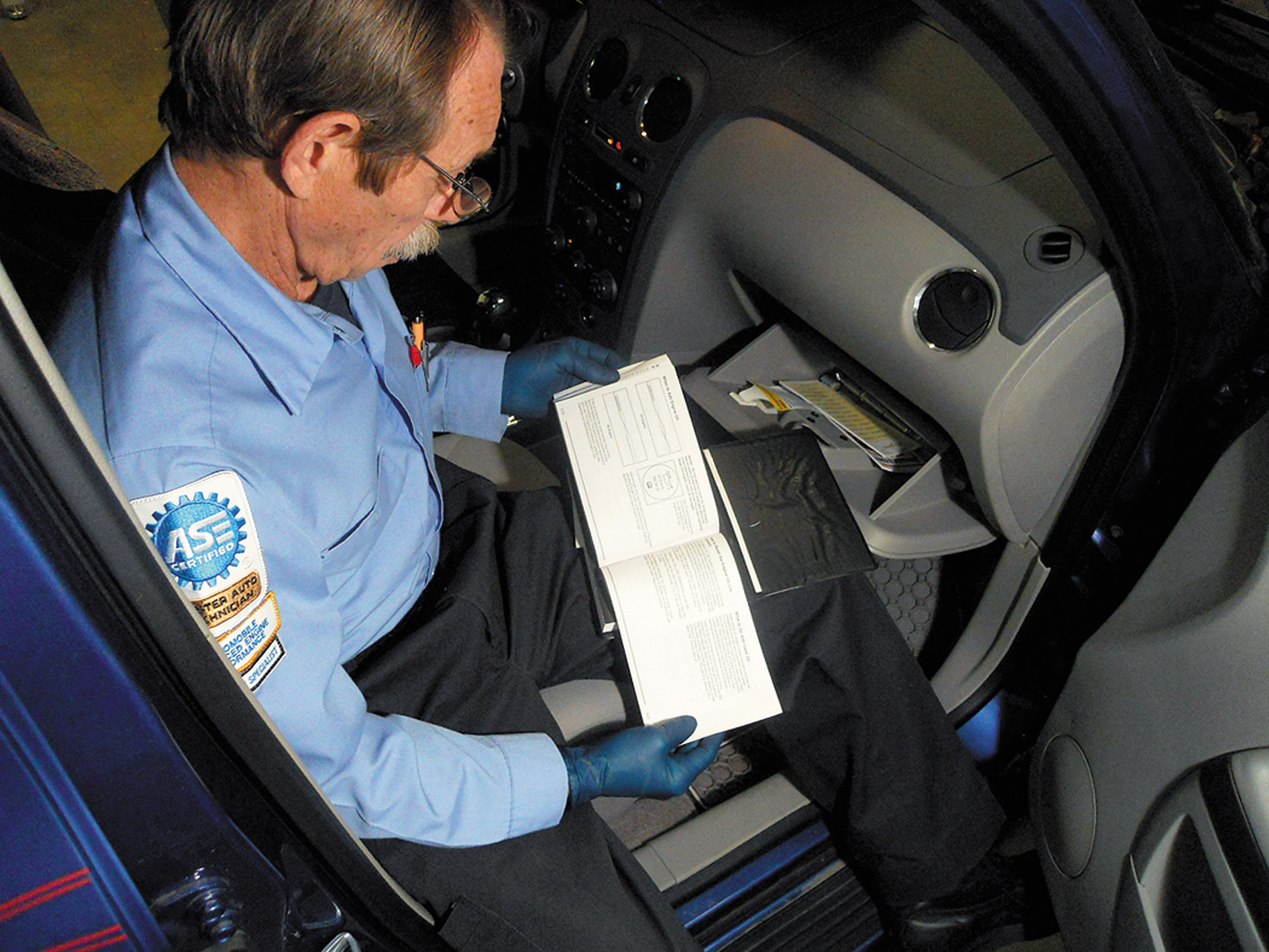 [Speaker Notes: Figure 15-1    The owner’s manual has a lot of information pertaining to the operation as well as the maintenance and resetting procedures that technicians often need.]
Electronic Service Information
Software programs with service information for many vehicles
ALLDATA and Mitchell On-Demand commonly used programs

Service information and testing procedures should be closely followed
Any symptom charts or flow charts
Figure 15-3    A  main menu showing the major systems of the vehicle. Clicking on one of these major topics opens up another menu showing more detailed information.
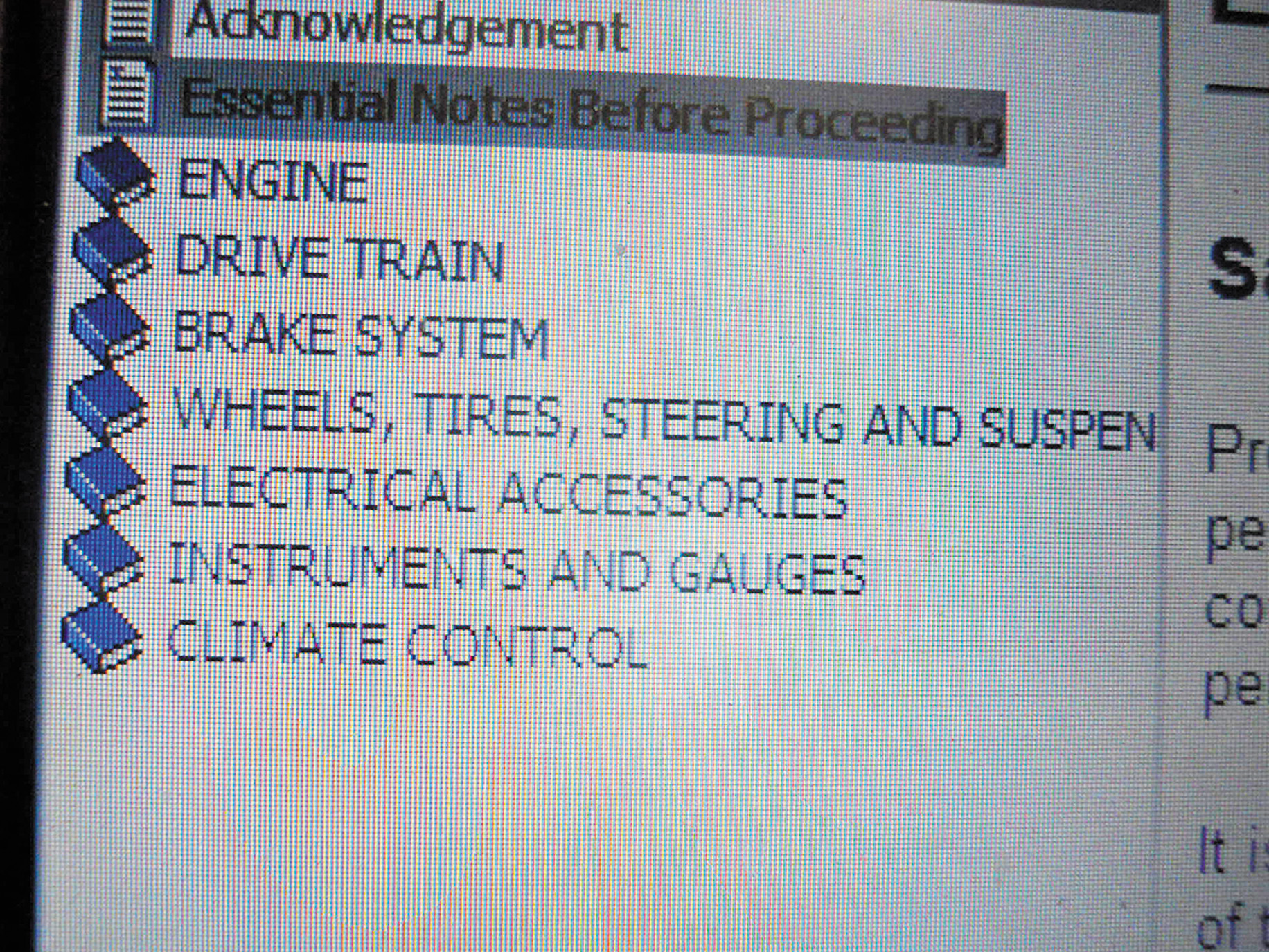 http://repair.edu.alldata.com
[Speaker Notes: Figure 15-3    A  main menu showing the major systems of the vehicle. Clicking on one of these major topics opens up another menu showing more detailed information.]
Under Hood checksBasic Car Care, Maintenance, and Repair
Fluid Level/Condition Check
23
Chapter 8
Fuel for Thought
Why is it best to check engine oil when the engine is luke warm?
What fluids should be checked on an automobile?
How can you use the color of a fluid to your advantage?
24
© 2007 Rolling Hills Publishing  www.AutoUpkeep.com
Chapter 8
Objectives
Upon completion of this chapter and activities, you will be able to:
Identify different types of fluids used in the automobile.
Analyze fluid conditions. 
Perform basic fluid level checks.
25
© 2007 Rolling Hills Publishing  www.AutoUpkeep.com
Chapter 8
Common Fluid Locations
26
© 2007 Rolling Hills Publishing  www.AutoUpkeep.com
Chapter 8
Windshield Washer Fluid
Commonly blue
Do not use engine antifreeze
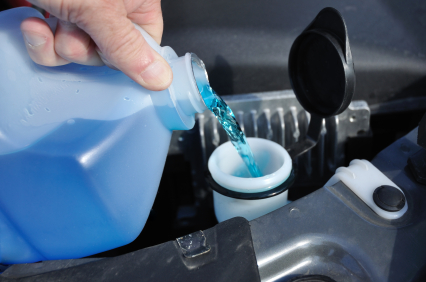 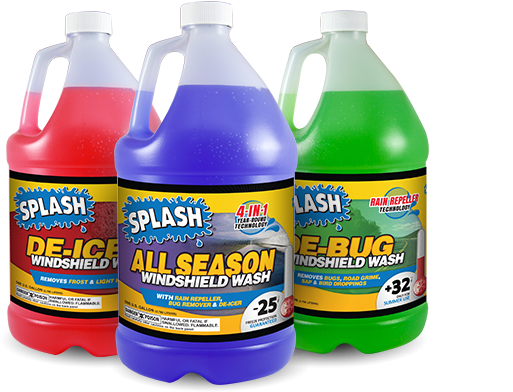 Chapter 8
© 2007 Rolling Hills Publishing  www.AutoUpkeep.com
27
Engine Oil
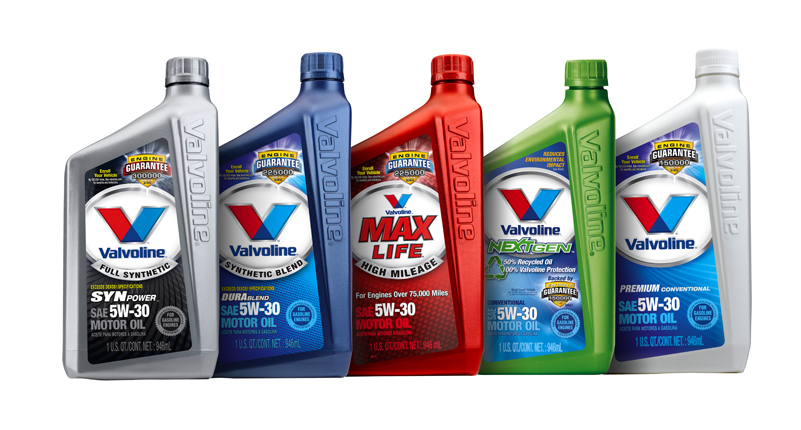 Common multigrades are 5W-20, 5W-30, and 10W-30.
Synthetic and semi-synthetic blends are also available.
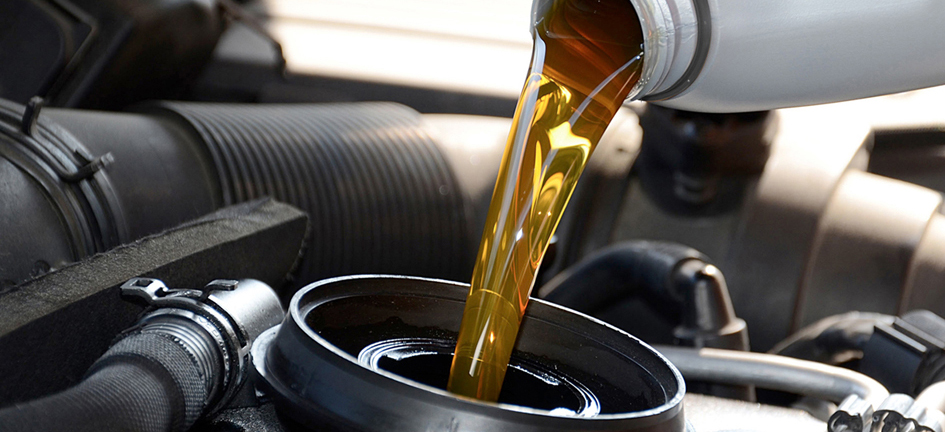 Chapter 8
© 2007 Rolling Hills Publishing  www.AutoUpkeep.com
28
Engine Oil
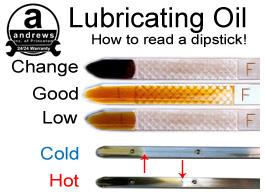 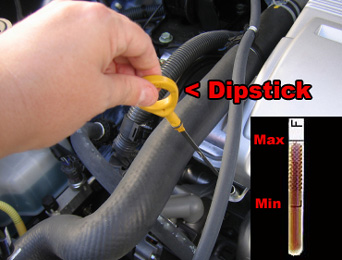 To get an accurate reading, check when the engine is cold.
Chapter 8
© 2007 Rolling Hills Publishing  www.AutoUpkeep.com
29
Engine Oil
Check the oil cap and owner’s manual for engine oil information.
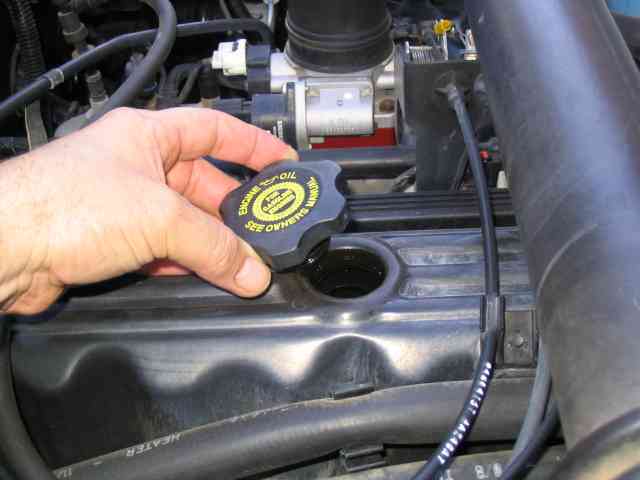 Chapter 8
© 2007 Rolling Hills Publishing  www.AutoUpkeep.com
30
Transmission Fluid
The most common automatic transmission fluid is Dexron/Mercon®.
Chapter 8
© 2007 Rolling Hills Publishing  www.AutoUpkeep.com
31
Transmission Fluid
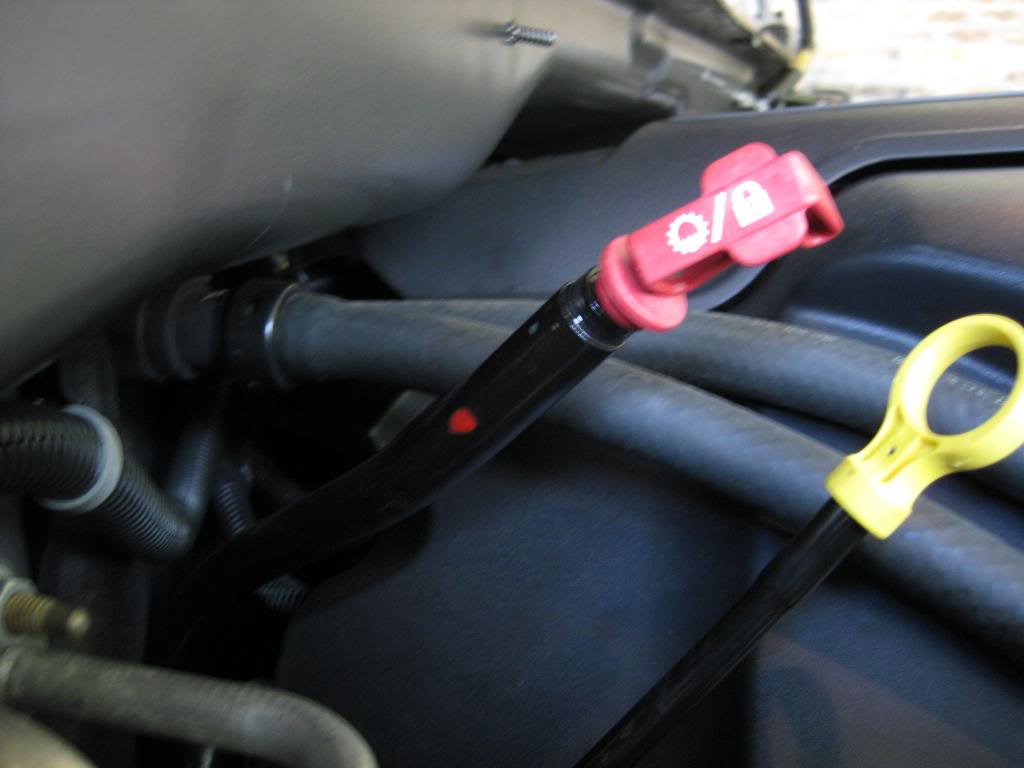 Follow checking procedure in owner’s manual.
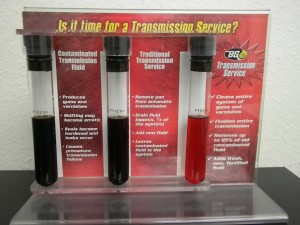 Chapter 8
© 2007 Rolling Hills Publishing  www.AutoUpkeep.com
32
Transmission Fluid
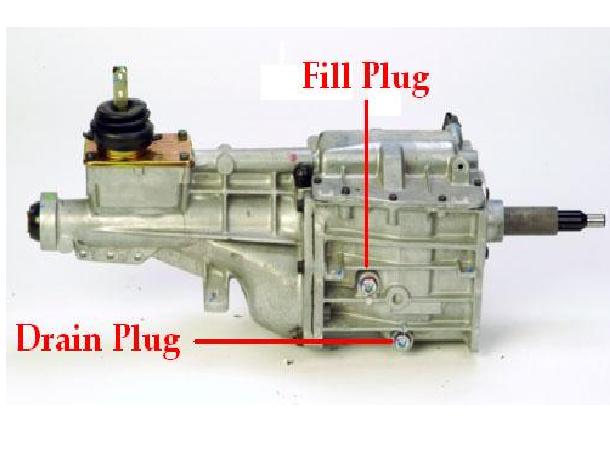 Manual transmission commonly take ATF, heavyweight/high-viscosity gear oil, or motor oil.
Chapter 8
© 2007 Rolling Hills Publishing  www.AutoUpkeep.com
33
Coolant
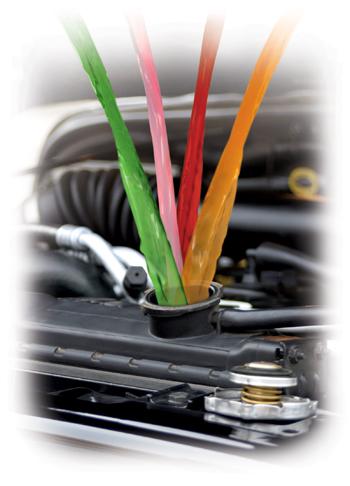 Coolant - two main types
Standard (green)
Extended life (commonly orange, but also other colors)
Mix 50% water/50% antifreeze
Never open a hot radiator cap
Ethyl Glycol
Dex-Cool
Chapter 8
© 2007 Rolling Hills Publishing  www.AutoUpkeep.com
34
Brake Fluids
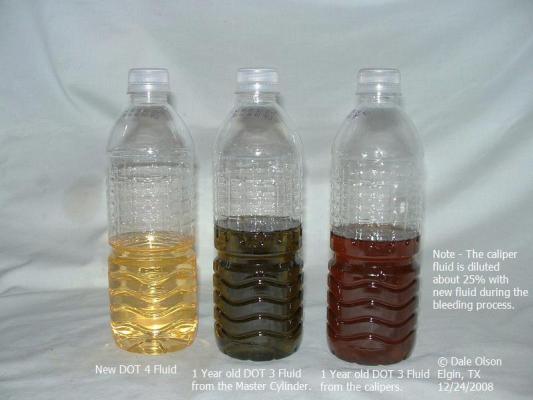 Most common DOT 3 (but DOT 4, DOT 5, and DOT 5.1 are available)
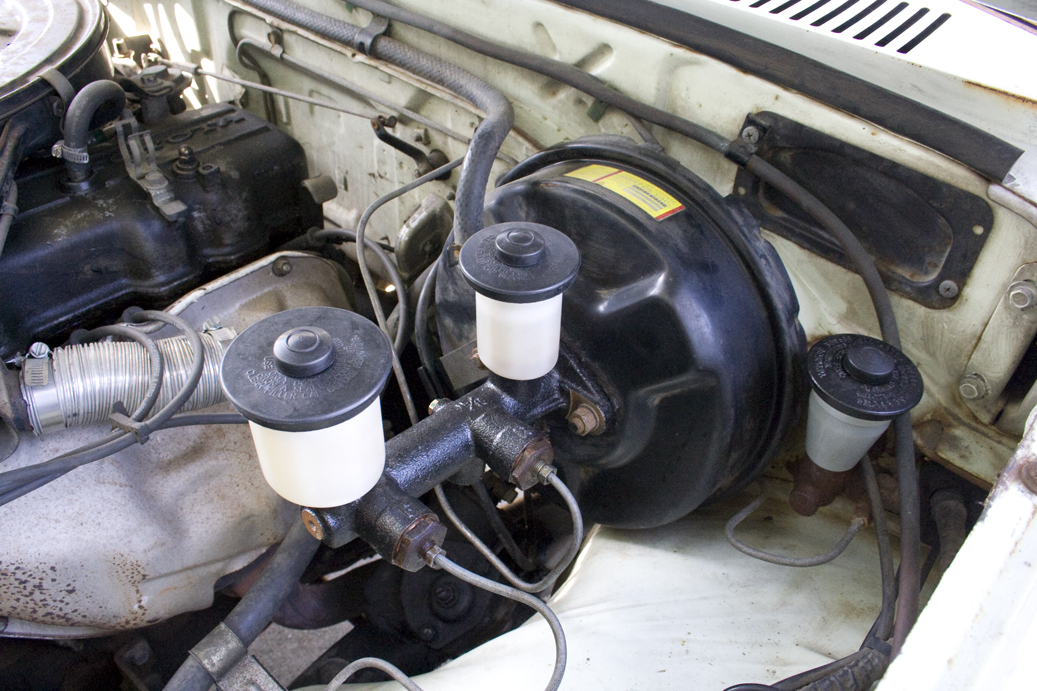 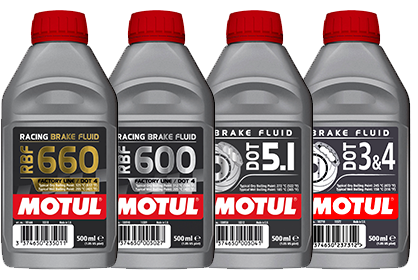 Chapter 8
© 2007 Rolling Hills Publishing  www.AutoUpkeep.com
35
Clutch Fluid (manual transmissions only)
Commonly DOT 3 brake fluid, but always check the owner’s manual.
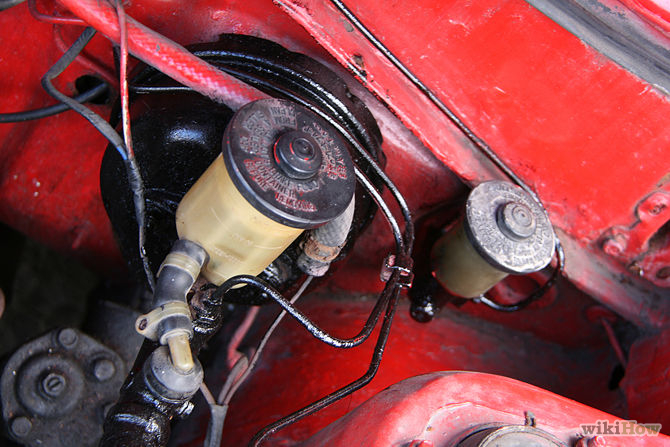 Chapter 8
© 2007 Rolling Hills Publishing  www.AutoUpkeep.com
36
Differential Fluid
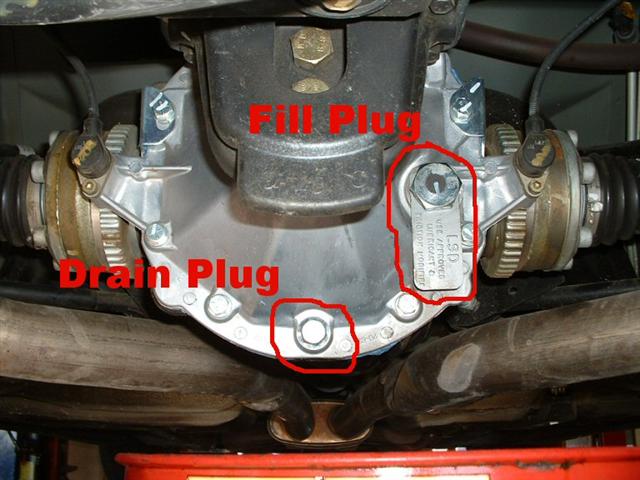 This fluid check is on RWD and 4WD vehicles. 
4WD trucks will have front and rear differential check plugs. 
Gear oil
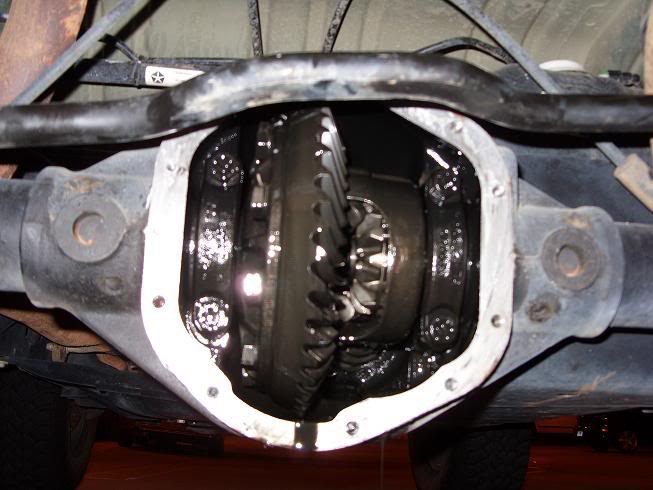 Chapter 8
© 2007 Rolling Hills Publishing  www.AutoUpkeep.com
37
Power Steering Fluid
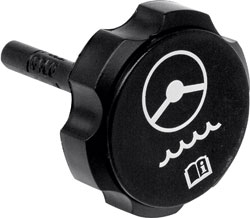 Use the type that is recommended in your owner’s manual.
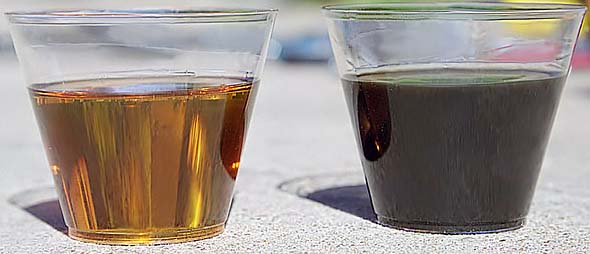 Battery
Wear safety goggles and gloves.
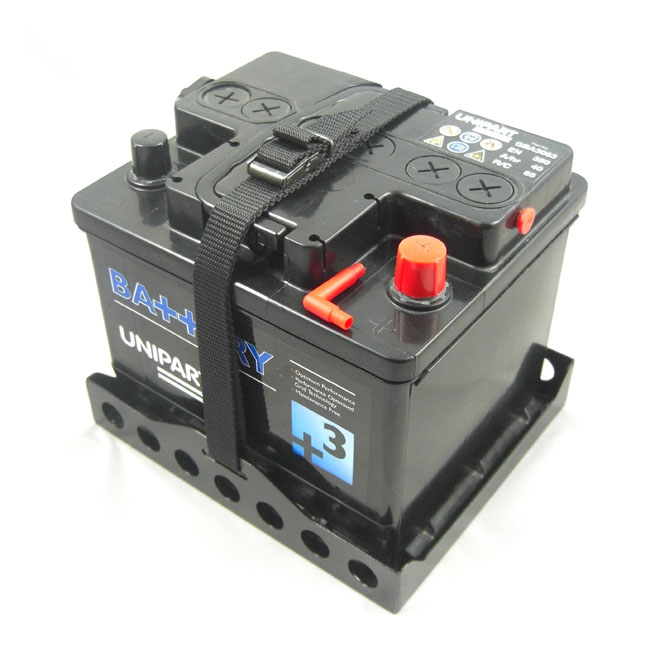 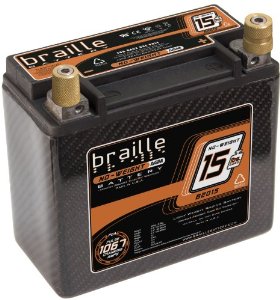 Chapter 8
© 2007 Rolling Hills Publishing  www.AutoUpkeep.com
39
Summary
Do not run fluids low; but also don’t overfill.
Always refer to the owner’s manual for fluid specifications. 
Dispose of fluids properly.
40
© 2007 Rolling Hills Publishing  www.AutoUpkeep.com
Chapter 8